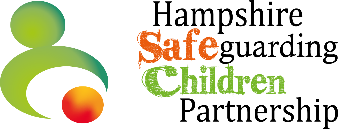 Keeping Our Friends SafePart 1
[Speaker Notes: ADOBE STOCK
Certain photographs used in this report have been licensed from Adobe Stock.
These photographs are protected by copyright law. Resale or use of any photos used in this report is prohibited.
Photographs © / Adobe Stock]
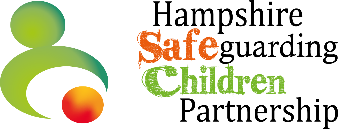 Who might our friends be?
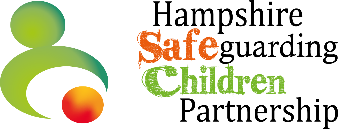 Who might our friends be?
People where we live
People in school
People online
People in our family
People we go to clubs with
What makes a good friend?
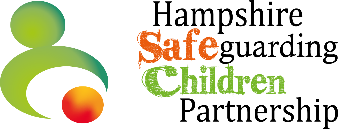 [Speaker Notes: Discuss fun, laughter, sharing ideas, sharing thoughts etc. Play clip.]
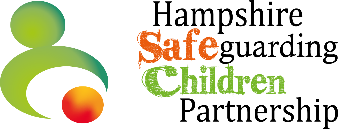 What makes a good friend?
Click here to find 
out how to be a 
really good friend.
[Speaker Notes: Watch film on mental health and how we can help our friends. Could stop after the children chare how they are feeling (last child says ‘confident’) to share own feelings on a post-it.]
Friends sometimes share secrets.When can secrets be good? Can they be bad?
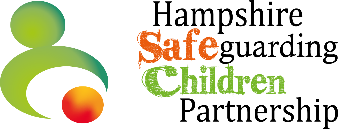 [Speaker Notes: Discuss.]
Secrets can be great!
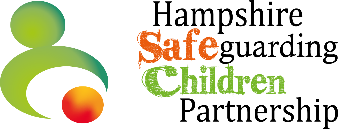 [Speaker Notes: Share experiences.]
Some secrets need to be shared. But who with?
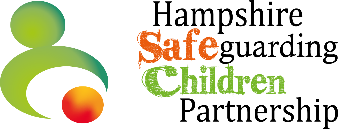 [Speaker Notes: Discuss thoughts/Ideas. Who can they trust? Who could they tell if something was bothering them?]
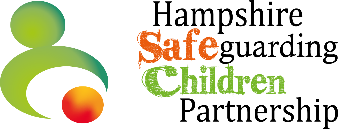 Who should we share things with if we are worried?
Someone we trust
A responsible adult at home
A responsible adult at school
Another responsible adult
How do you know that it’s a bad secret?
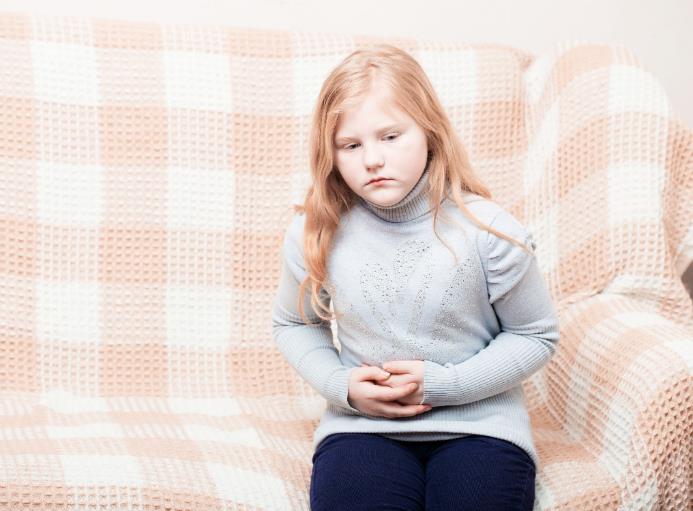 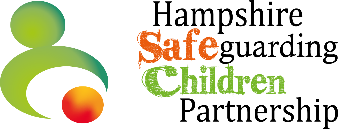 [Speaker Notes: Discuss how you feel when you know something isn’t right. Tummy feelings, trouble sleeping, lack of appetite.]
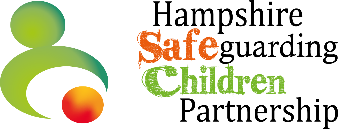 Remember: Being a good friend means keeping your friends safe. Sometimes you need to ask an adult to help you.
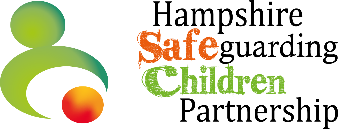 Follow up work – write a postcard to a friend to help them understand.
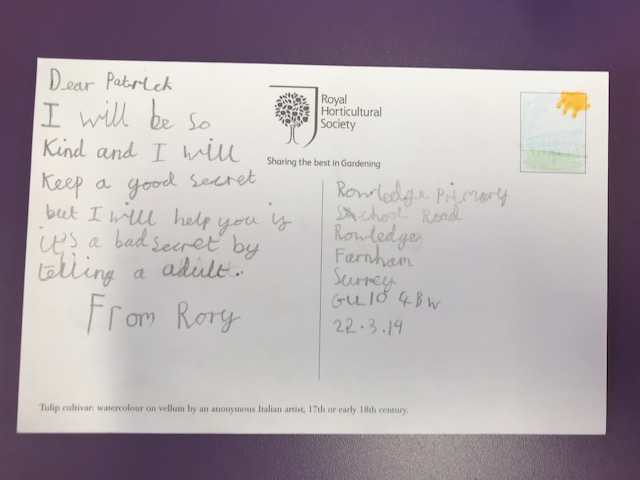 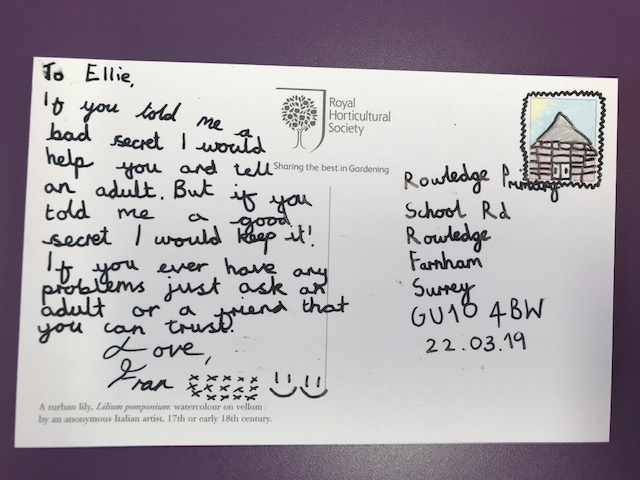 [Speaker Notes: Discuss the key points and ask the children to write to their friend to explain how they would help to keep them safe.]
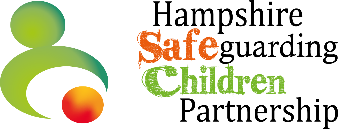 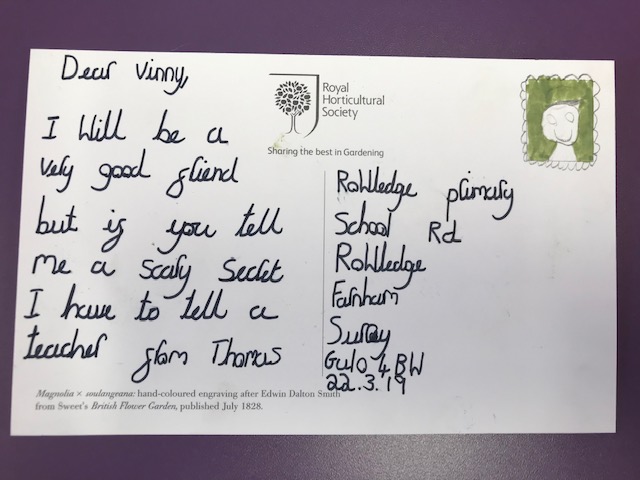 Who else can help?
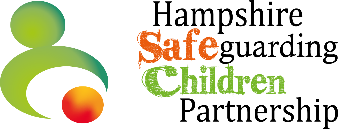 Childline:
https://www.childline.org.uk/info-advice/friends-relationships-sex/friends/helping-friend/

NSPCC: 
https://www.nspcc.org.uk/preventing-abuse/keeping-children-safe/